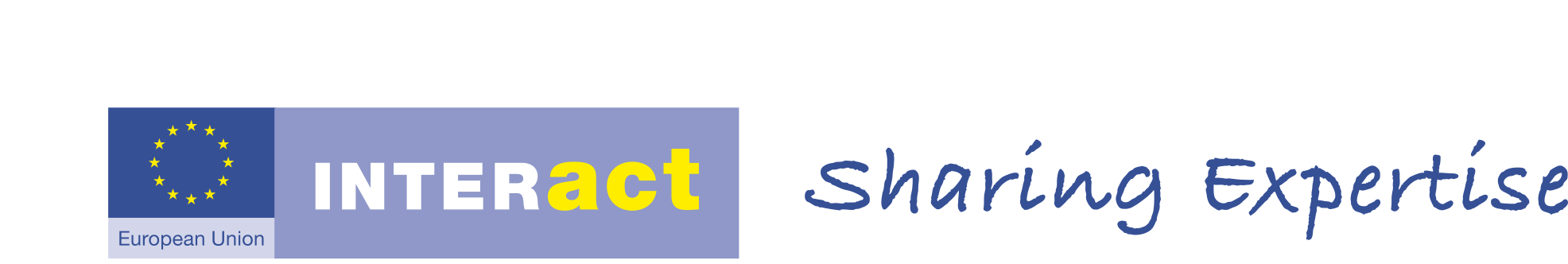 Financing possibilities for implementation of the European Union Strategy for the Baltic Sea Region: different solutions INTERACT Point Turku 14 October 2010 | Tallinn, Estonia
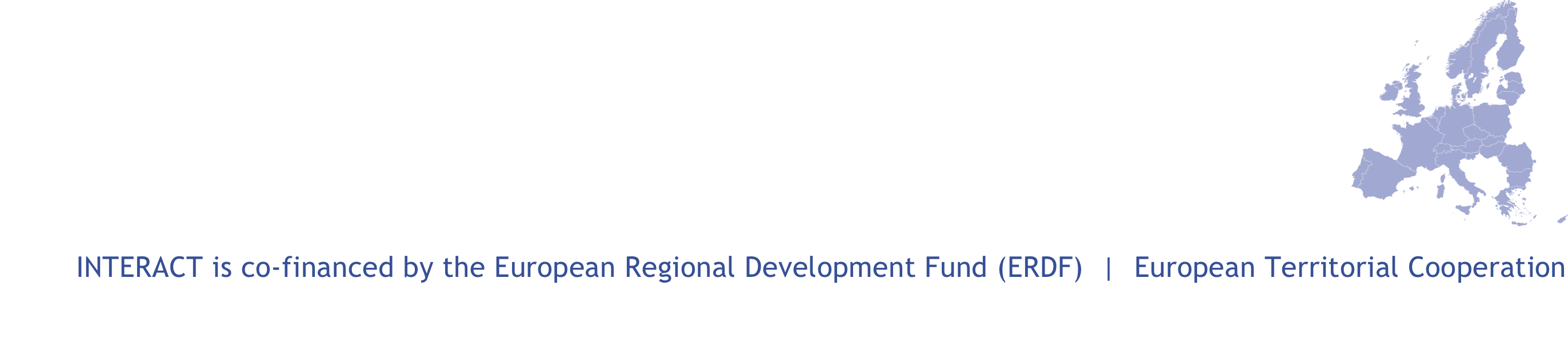 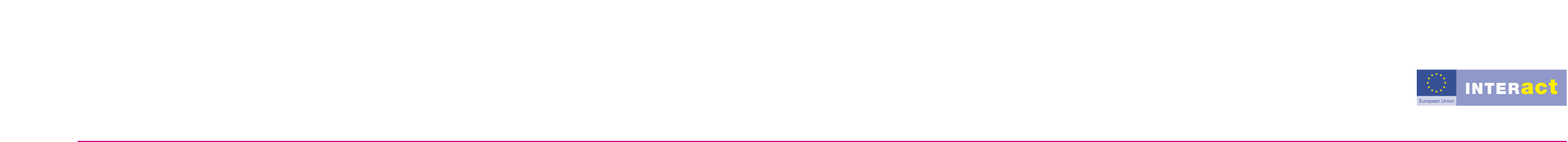 Financing possibilities: different solutions
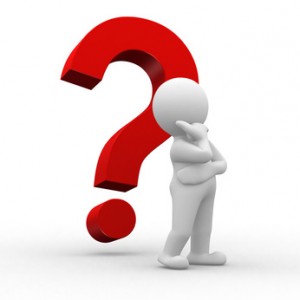 The European Union Strategy for the 
Baltic Sea Region:

It is not in itself a funding instrument.
Actions should be funded from existing sources.
Cooperation is crucial to achieve the desired results.
Policies and funding sources in general should be better aligned.
Deadline for progress review of the horizontal action 
is 31 December 2010.
picture: http://seoyourblog.com/
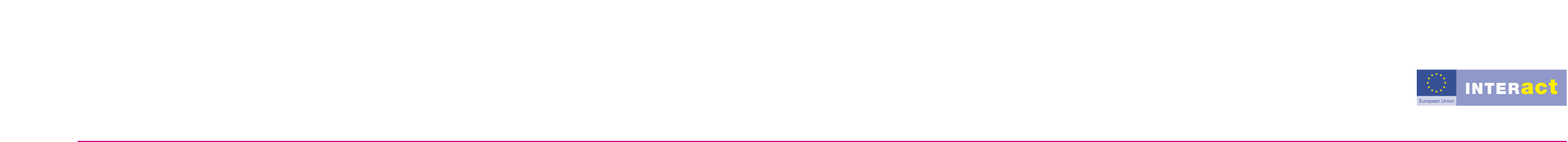 Financing possibilities: different solutions
Funds and financial sources available (1):
 
European Union (EU) sources: 
grants and loans;
tenders and contracts;
regional policy programmes;

International Financial Institutions:
European Investment Bank;
Nordic Investment Bank;
European Investment Fund;
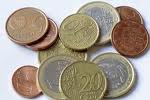 picture: http://www.fairsfayreandover.co.uk
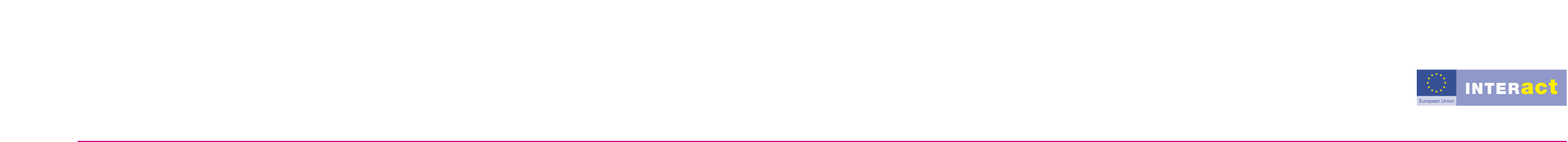 Financing possibilities: different solutions
Funds and financial sources available (2):

Financial instruments:
JEREMIE;
JESSICA;
JASMINE;
JASPERS; 
Commercial banks (micro credits, small loans, guarantees);
State programmes;
Own resources.
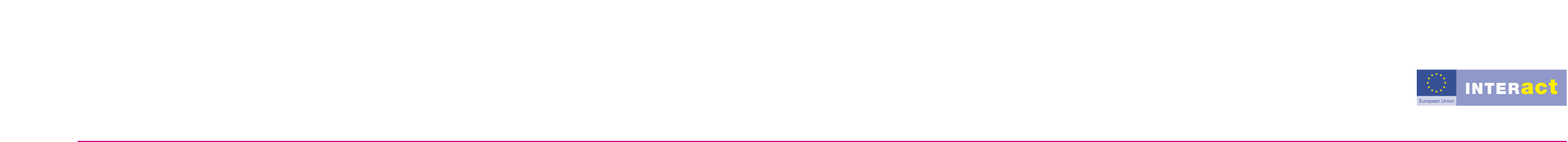 Financing possibilities: different solutions
Objectives of the regional development programmes:

EU financing objectives:
Convergence (Objective 1);
Regional Competitiveness and Employment (Objective 2);
European Territorial Cooperation (Objective 3);

EU funds:
European Regional Development Fund;
European Social Fund;
Cohesion Fund.
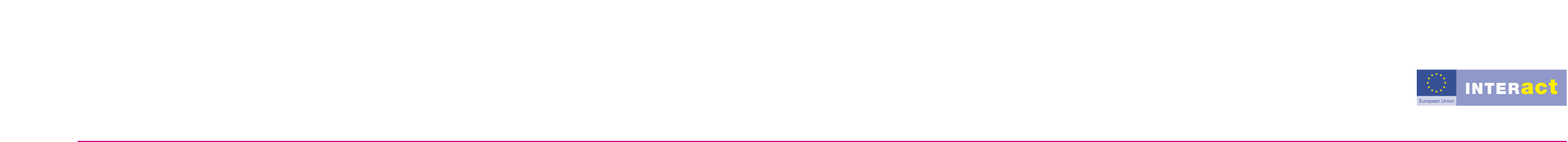 Financing possibilities: different solutions
The regional development programmes available:

EU programmes:
National Programmes;  
Transnational Cooperation Programme;
Interregional Cooperation Programmes;
Cross-border Cooperation Programmes;

European Neighbourhood and Partnership Instrument.
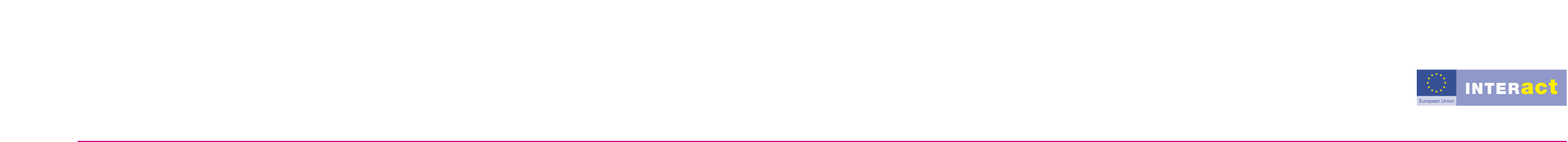 Financing possibilities: different solutions
Information on funds and financial sources:
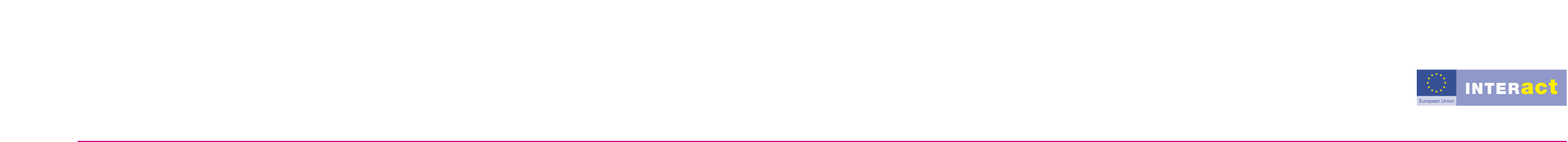 Financing possibilities: different solutions
INTERACT II - who we are (1)?

Interregional Cooperation Programme under European Territorial 
Cooperation Objective.
Overall objective - promote and support good governance of 
the European Territorial Cooperation Programmes.
Act as a platform for exchange of information, experience, 
good practices.
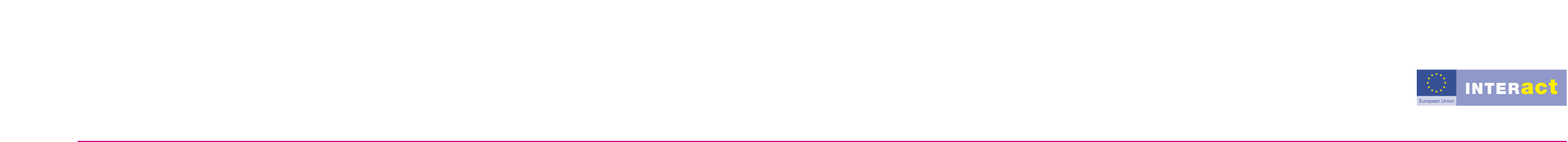 Financing possibilities: different solutions
INTERACT II - who we are (2)?
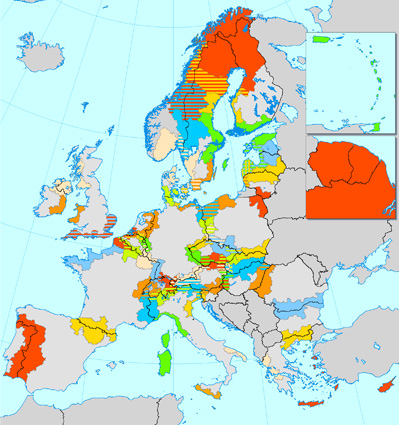 Delivering services for:
52 Cross-border Cooperation programmes (CBC);
13 Transnational Cooperation programmes;
4 Interregional Cooperation programmes (INTERREG IVC, INTERACT II, URBACT II, ESPON);
13 Cross-border Cooperation programmes under European Neighborhood and Partnership Instrument.
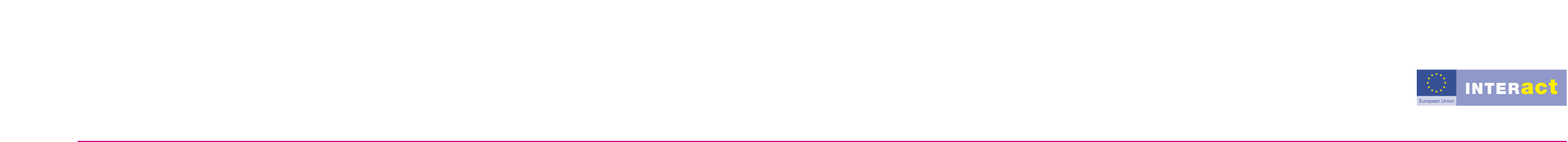 Financing possibilities: different solutions
Role of INTERACT Point Turku in implementation of 
the European Union Strategy for the Baltic Sea Region (1):
 
Laboratory Group is established since 2009 (includes 20 
representatives);
Key tasks:
support the overall coordination aim of the EUSBSR;
define the implications on programmes already adopted;
seek operative solutions to identified points;
identify consequences on programme management;
support cooperation and networking.
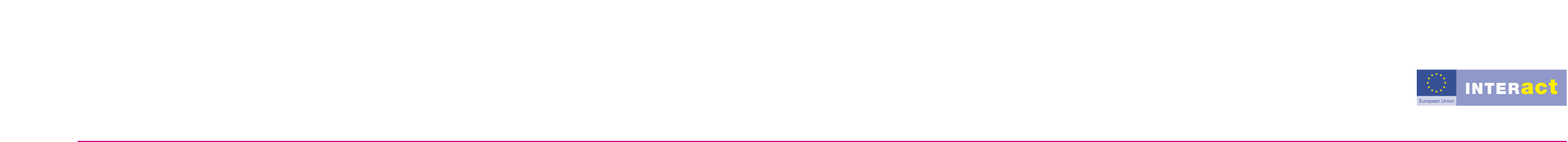 Financing possibilities: different solutions
Role of INTERACT Point Turku in implementation of 
the European Union Strategy for the Baltic Sea Region (2):
 
Information events;
Awareness raising activities;
Advisory services;
Seminars and trainings;
Networking activities;
Information and guidance documents;
Collection of information, experiences and practices.
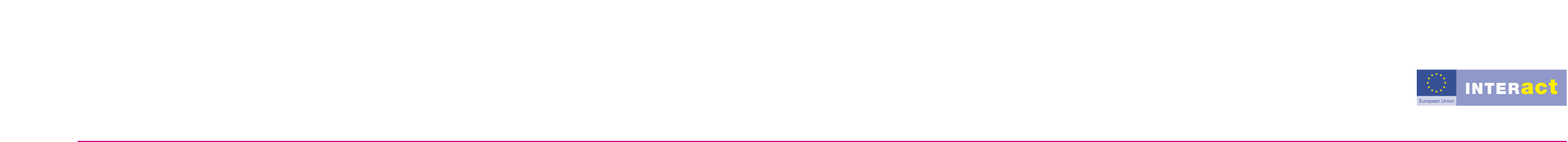 Financing possibilities: different solutions
Role of INTERACT Point Turku in implementation of 
the European Union Strategy for the Baltic Sea Region (3):
 
Cross-border Cooperation Programmes and projects;
Transnational Cooperation Programme and projects;
Convergence Programmes;
Regional Competitiveness and Employment Programmes;
EC Directorate for Regional Policy;
National Contact Points;
Priority Area Coordinators;
Flagship Project Leaders;
Other stakeholders.
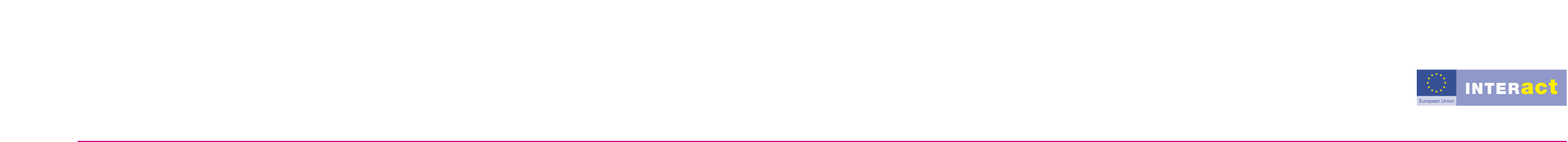 Financing possibilities: different solutions
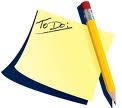 INTERACT Point Turku and the European Union 
Strategy for the Baltic Sea Region: challenges
 
Second stakeholders conference will be organised;
Model for “training of trainers” will be prepared;
Work on dissemination of good practices will be continued;
“Financial engineering” idea should be elaborated and 
implemented;
Support to different stakeholders should be ensured; 
Networking, informing and awareness raising activities should be 
supported.
picture: www.borderbuster.blogspot.com
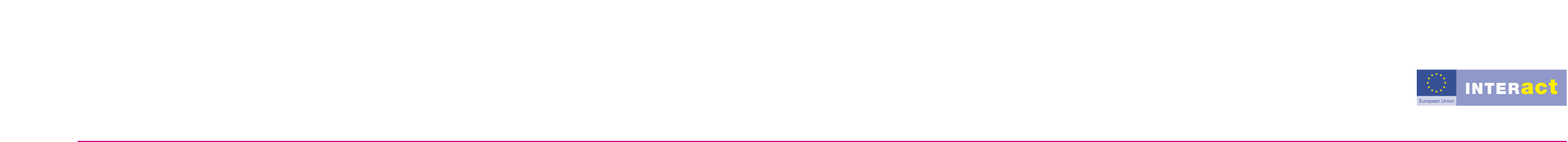 Financing possibilities: different solutions
The European Union Strategy for 
the Baltic Sea Region:

Cooperation and collaboration;
Joint efforts;
Exchange of good practices and experiences;
Funds are available = active participation is needed.
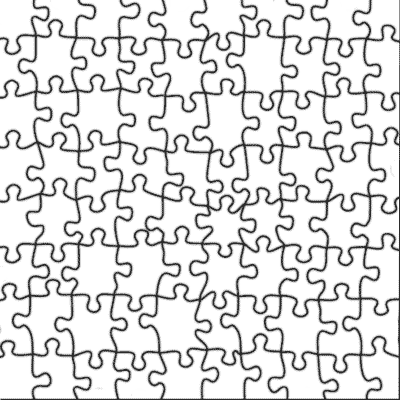 picture: http://www.desarrollomultimedia.es
Thank you for your attention!


Useful liks:
http://ec.europa.eu/regional_policy/cooperation/baltic/index_en.htm
http://www.interact-eu.net/



Please don´t hesitate to contact us:
baiba.liepa@interact-eu.net
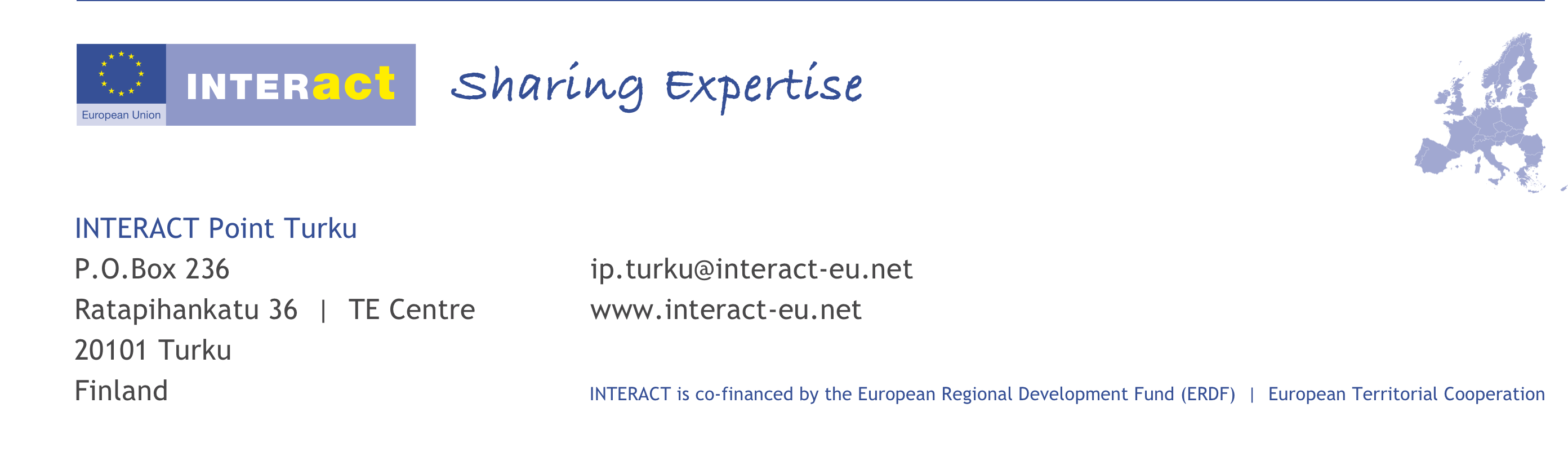